Робот-измельчитель
Выполнил: Пронин ДАНИИл владимирович
Руководитель: А.Р. Сираева

Н. Челны – 2023
Проблема и актуальность
Проблема сортировки пластиковых отходов – одна из самых актуальных проблем в мире. В небольшом городе России на свалку ежегодно отправляются сотни тонн пластиковых отходов. Они загрязняют почву, воду, воздух – и наносят непоправимый вред экосистеме. Люди во всем мире думают над тем, как решить проблему вывоза пластиковых отходов.
Цель проекта
создать робота, способного измельчать пластиковые отходы
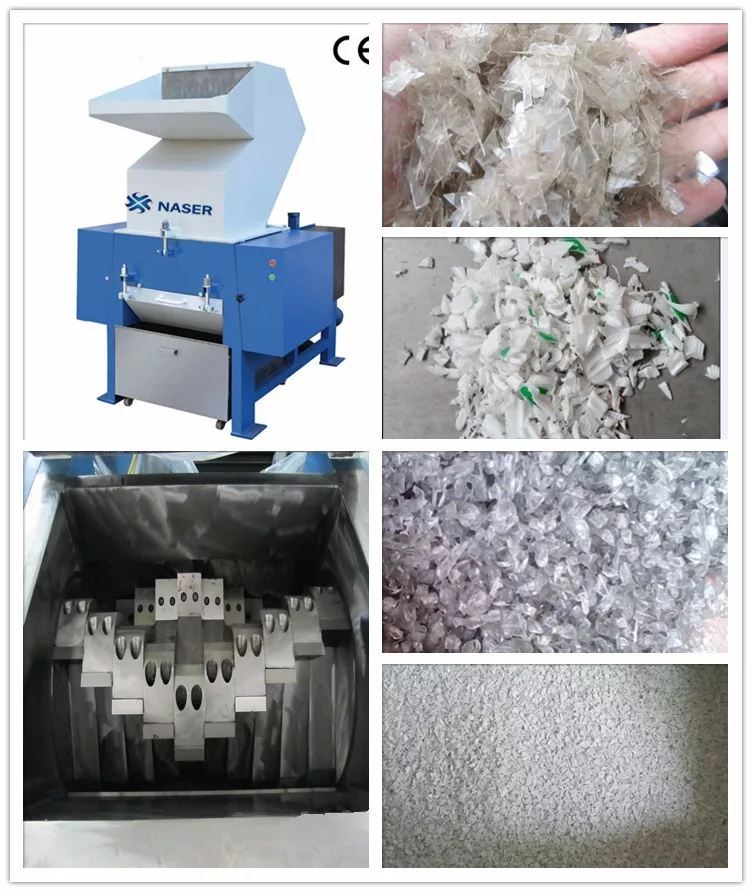 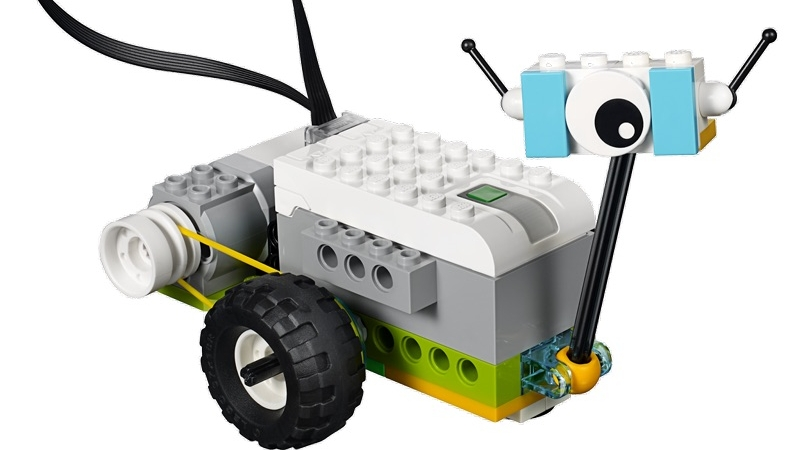 Задачи проекта
Для достижения цели мы поставили перед собой следующие задачи:
Описание работы робота
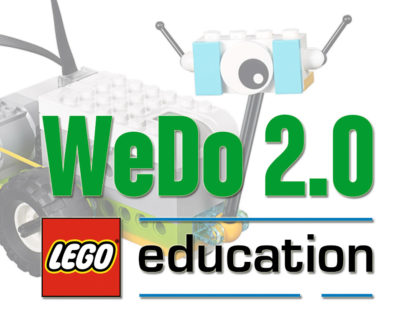 Данный робот создан на базе конструктора Lego WeDo 2.0. 
В основе механизма используются зубатый и ременной вид передач, которые регулируется при помощи работы     2 моторов и 2 смартхабов, также дополнительно установлен датчик движения.
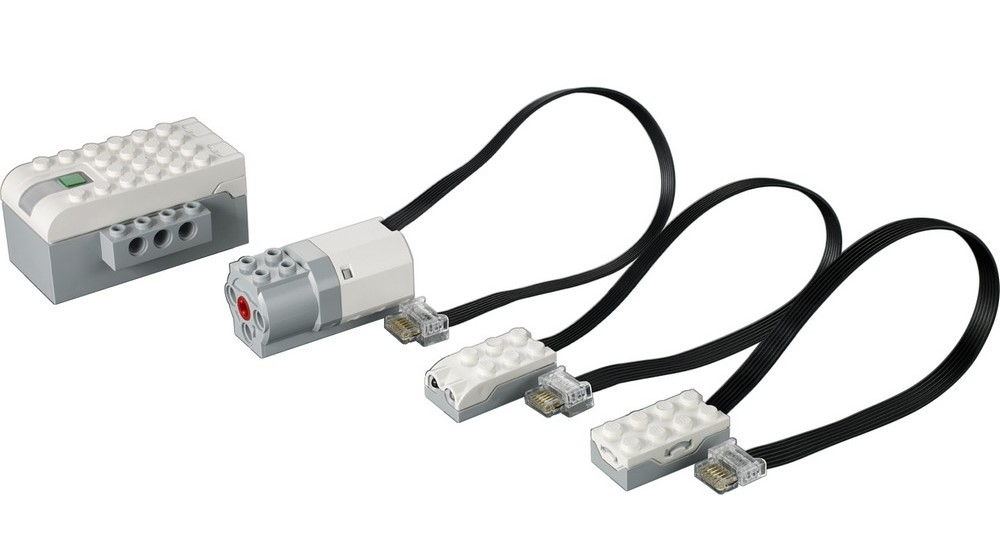 2х
2х
1х
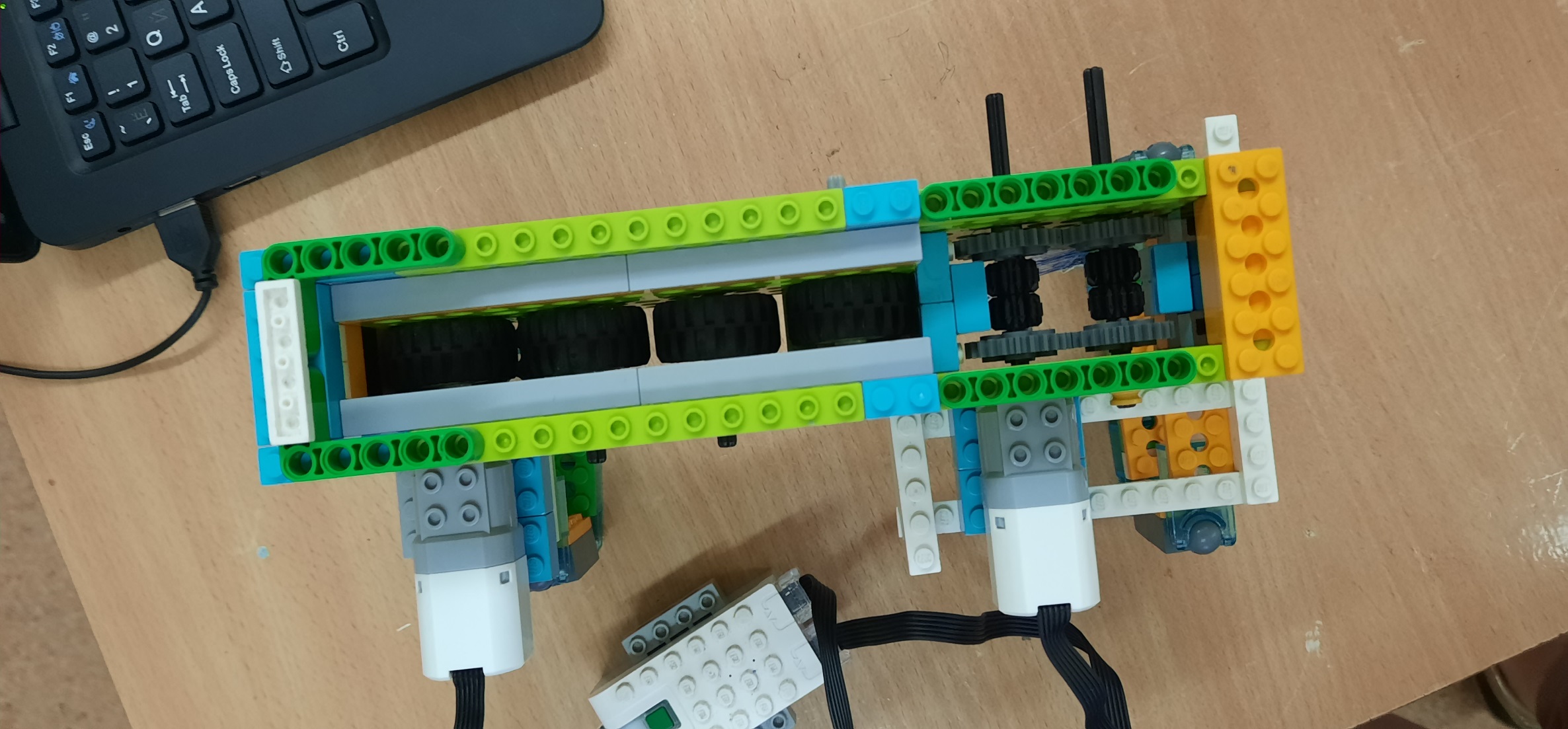 Робот-измельчитель
(общий вид и вид сверху)
Принцип работы робота
сперва пластиковые отходы попадают на конвейер, затем робот измельчает пластик за счет работы зубчатого механизма, далее измельченный пластик попадает в отдельные отсеки, которые в дальнейшем перевозят в сортировочные пункты приема пластиковых отходов
Вывод
Мы пришли к выводу, что нам в исследовании удалось создать робота, способного упростить процесс переработки пластиковых отходов путем его измельчения и дальнейшей сортировки.
Видео можно посмотреть по ссылке: https://disk.yandex.ru/d/k0nSNgjXXQYRDA
Благодарим за внимание!